Чапанное востание1919 года
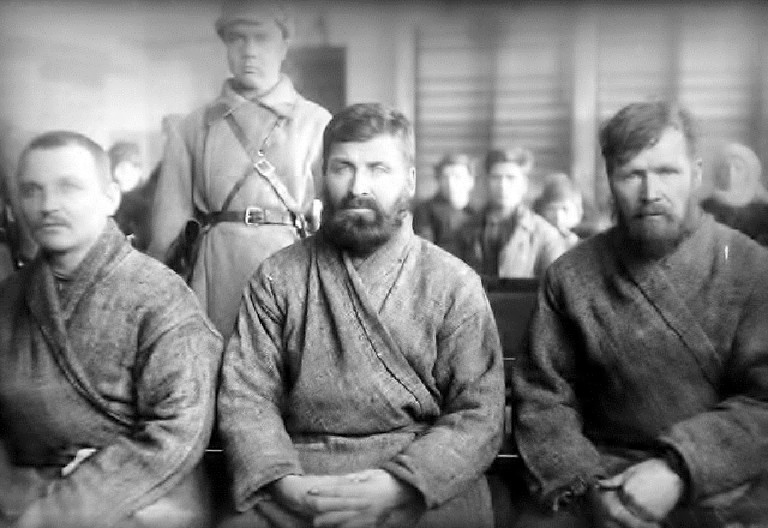 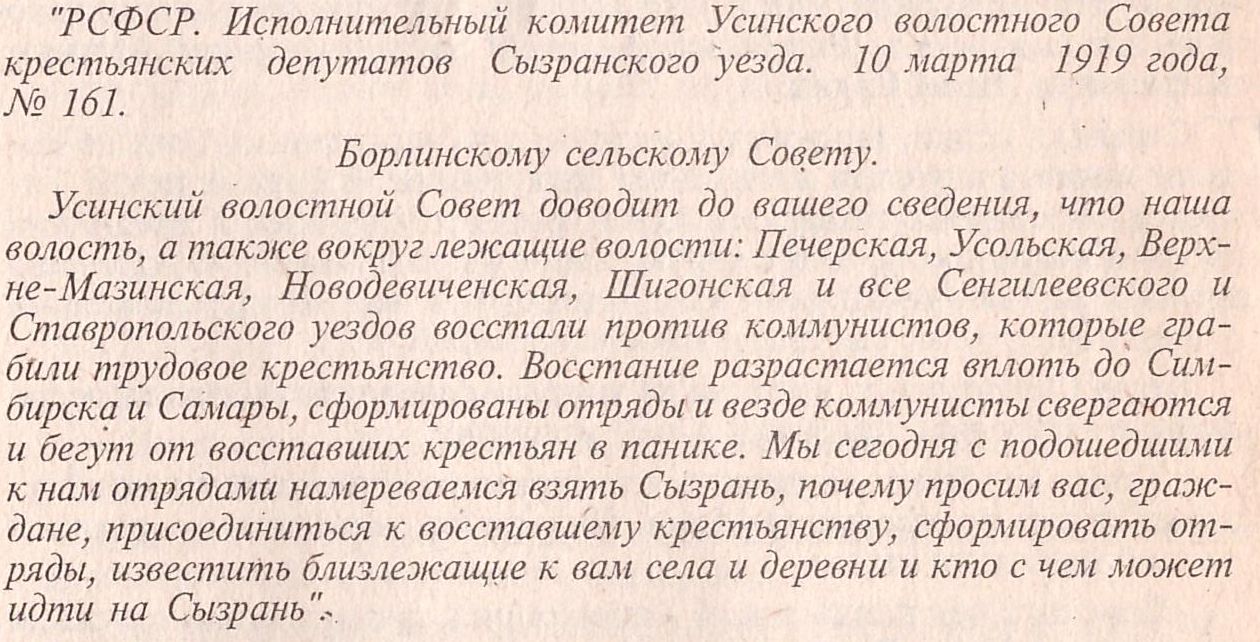 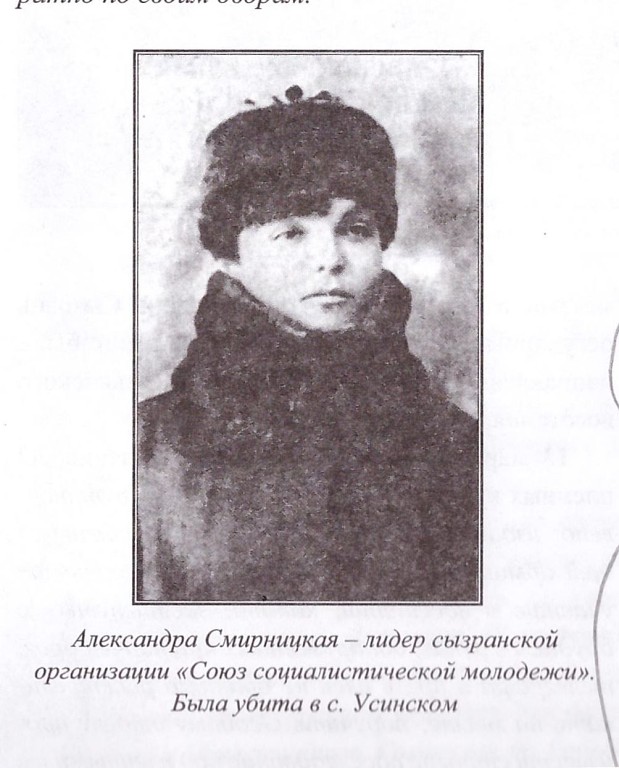 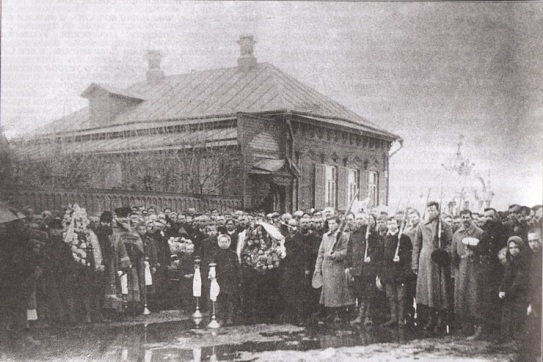 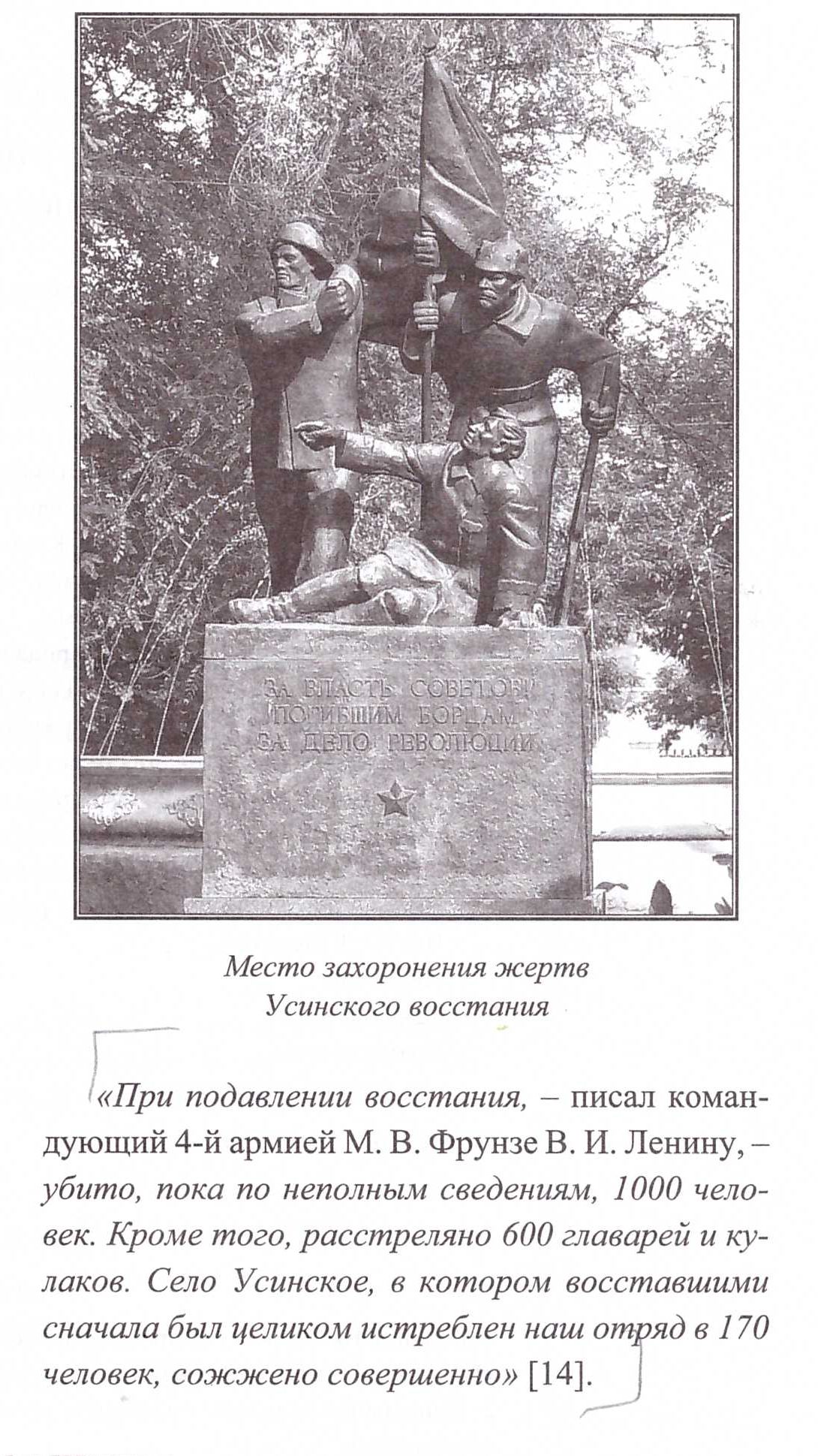 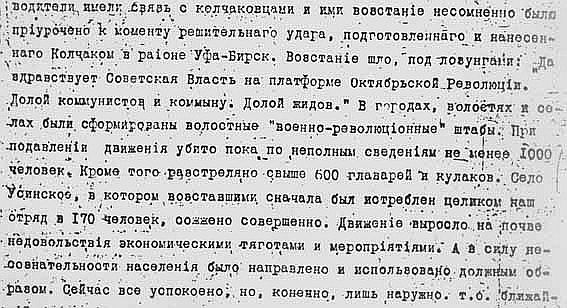 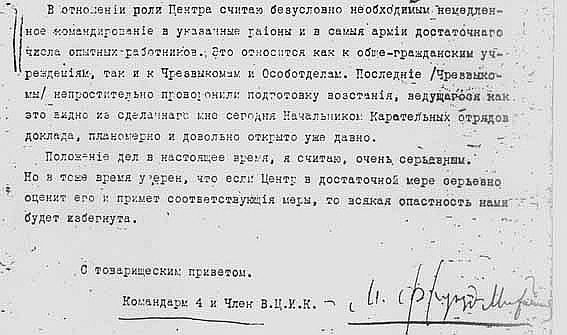